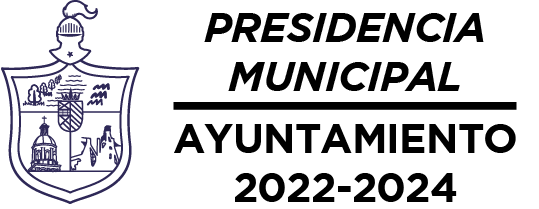 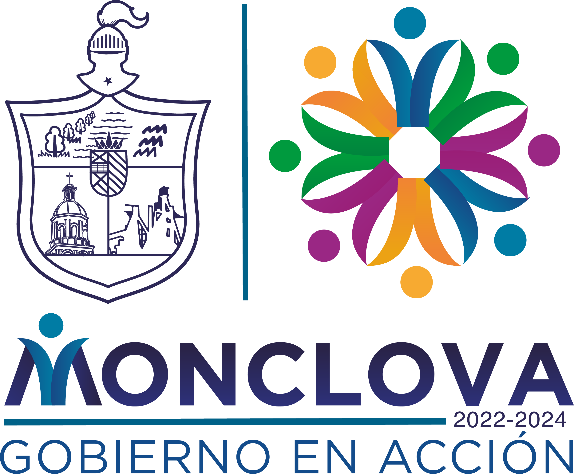 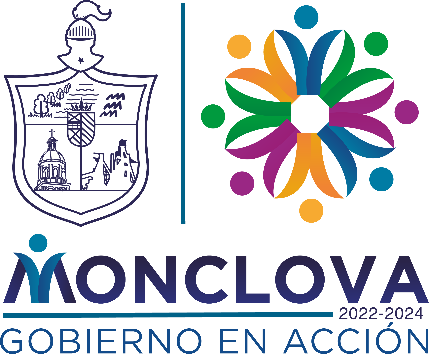 INGRESOS TOTALES
ELABORO: KEVIN ABIGAEL ESPARZA TAMEZ 
CARGO : ENCARGADO DE CONTABILIDAD 
ACTUALIZACIÒN  AL 31 DE ENERO DEL 2022
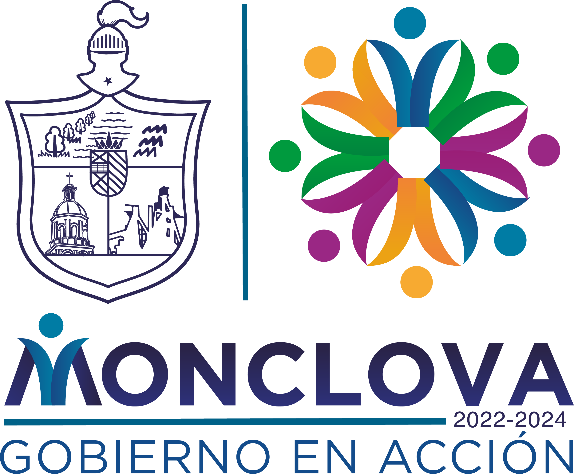 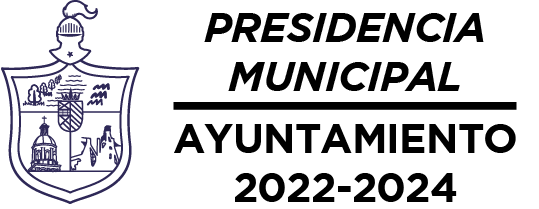 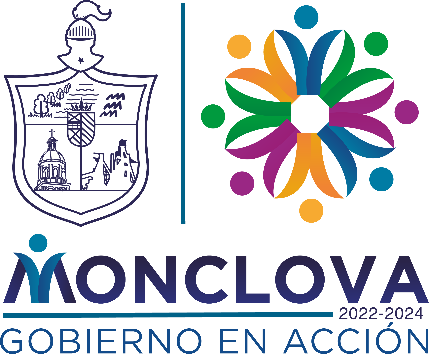 COMPARATIVO